Fridge Fresh
By: Creighton Laub, Lauren Evans, Ted Dayton, Charlie Higgins, and Alexx hoerl
The Fridge Fresh Prototype
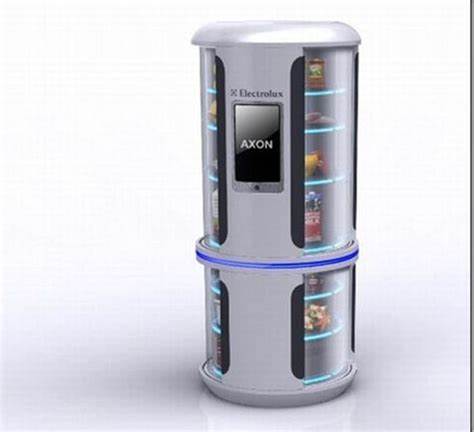 Narrow AI
Influencers
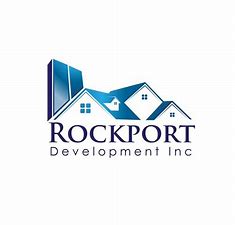 Partnerships
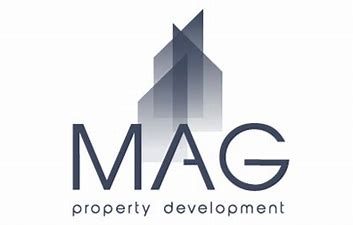 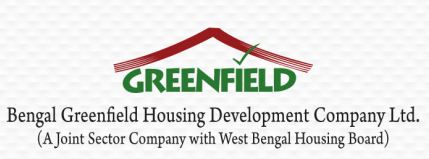